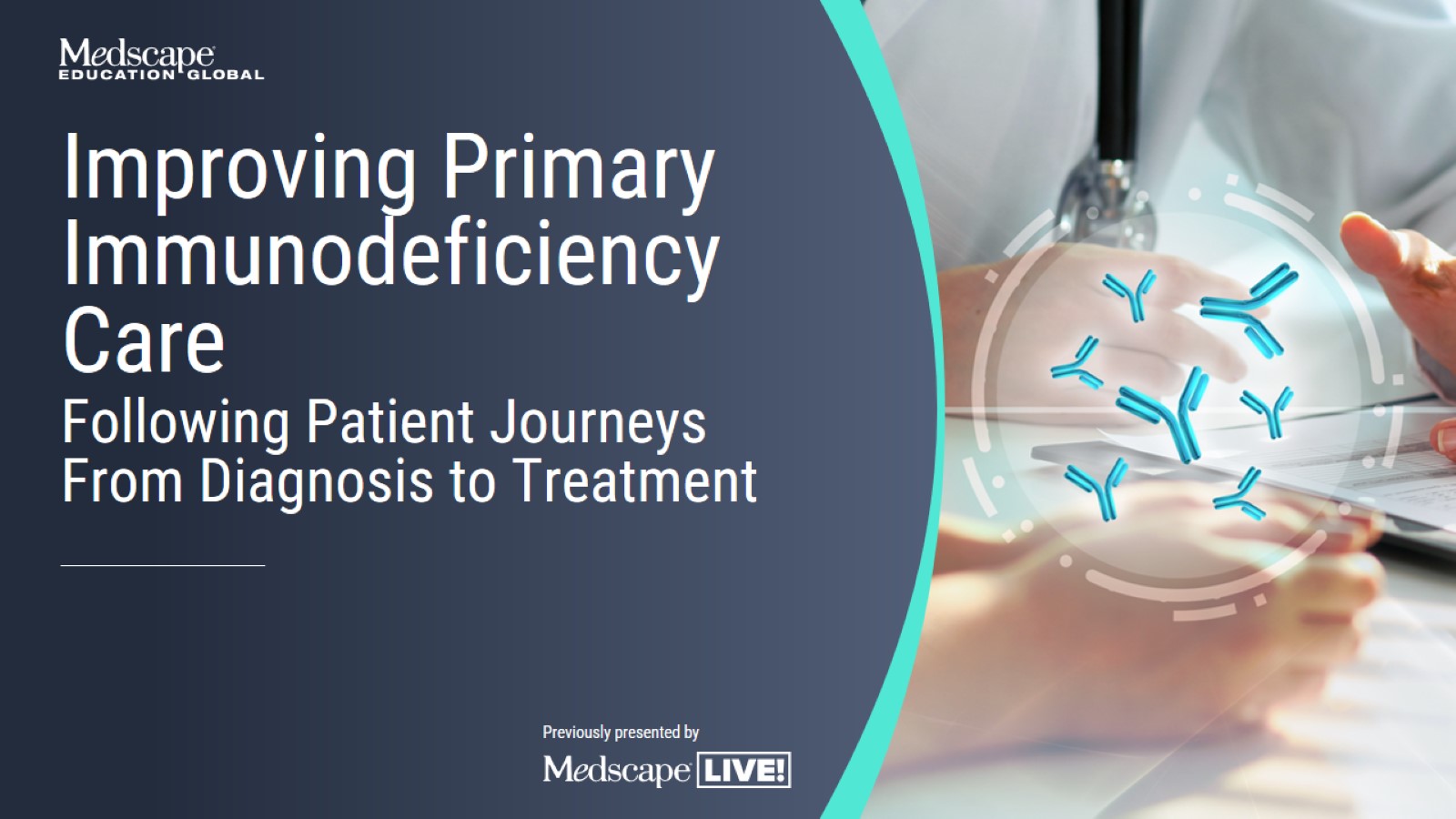 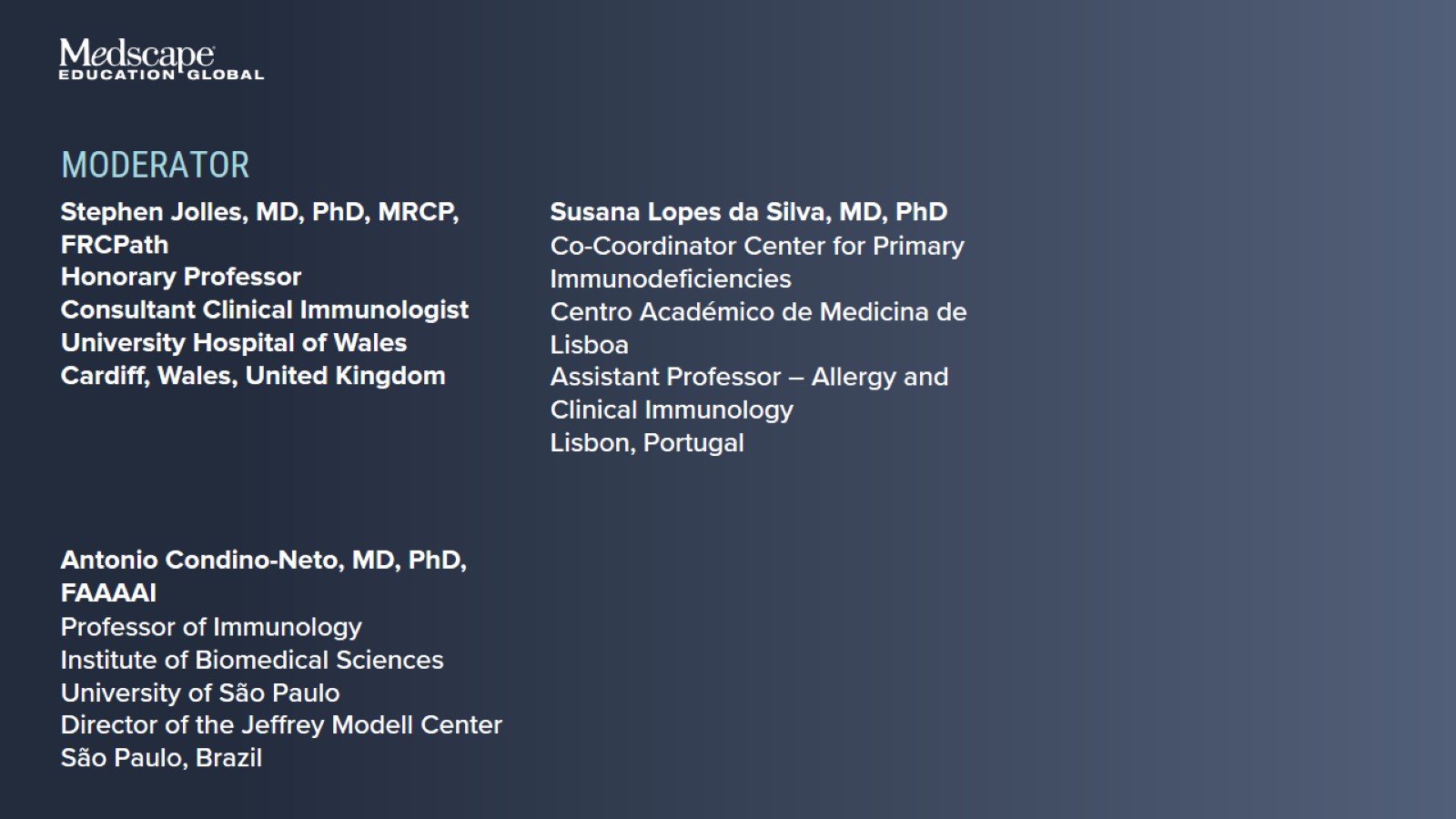 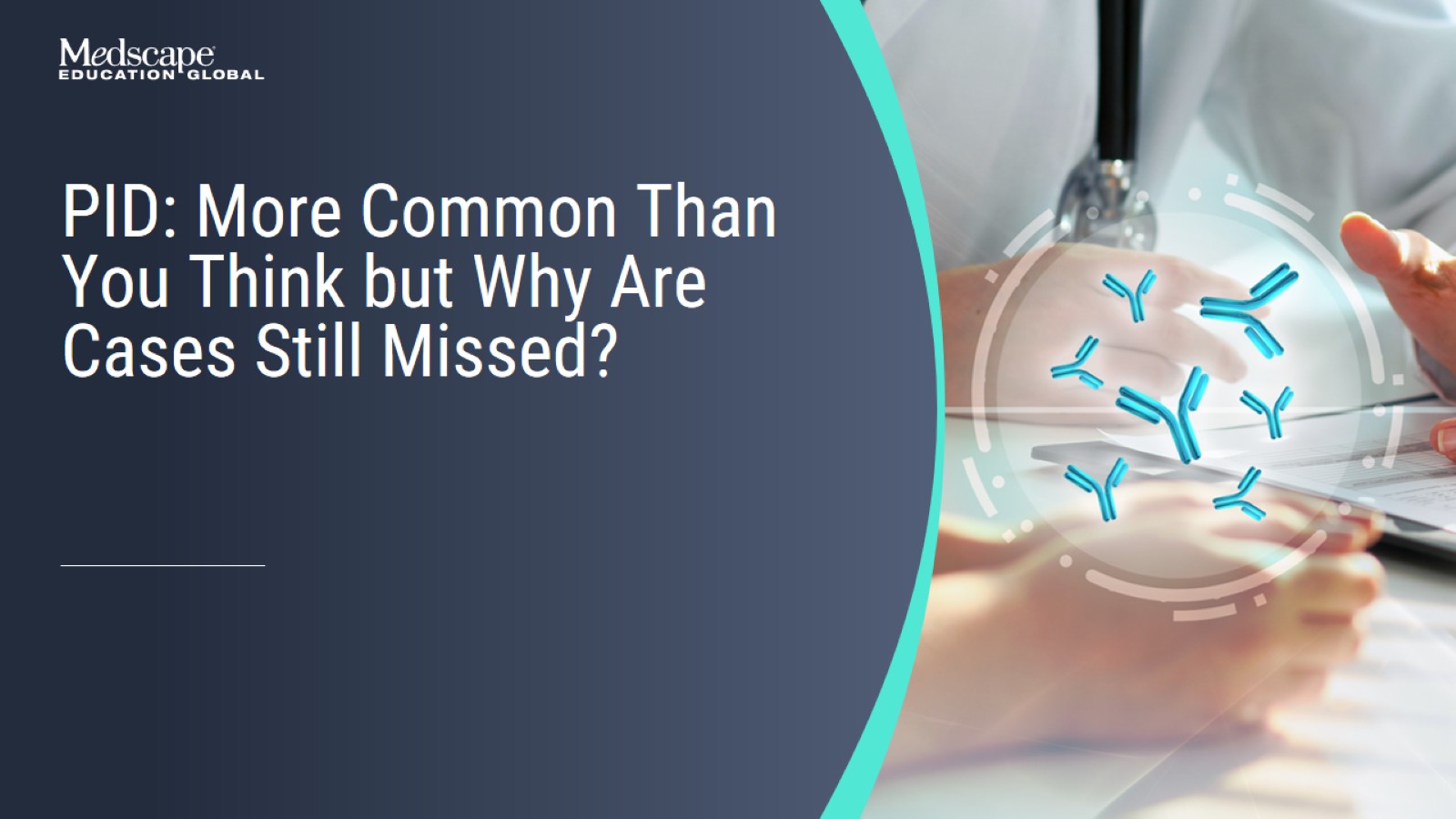 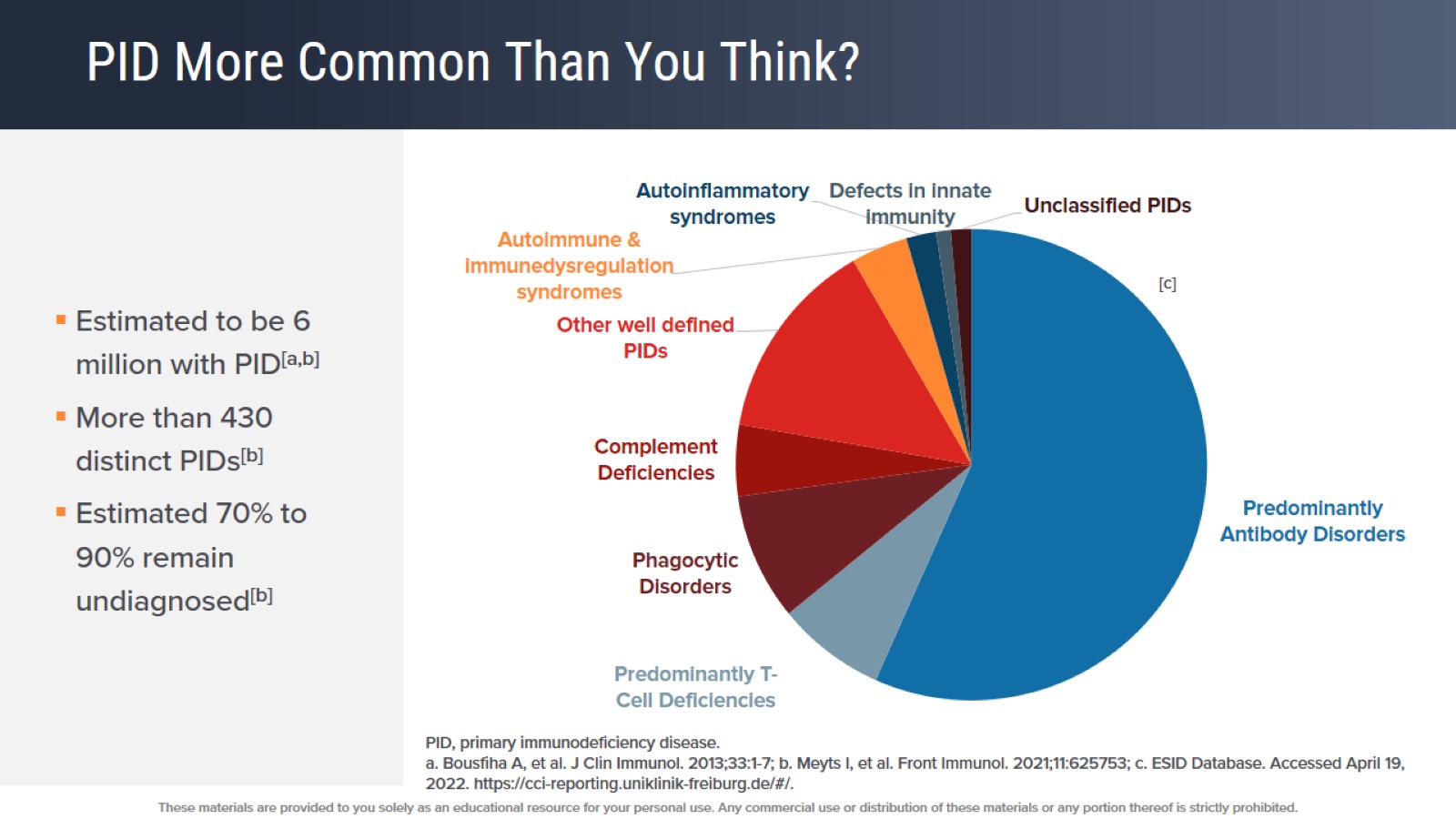 PID More Common Than You Think?
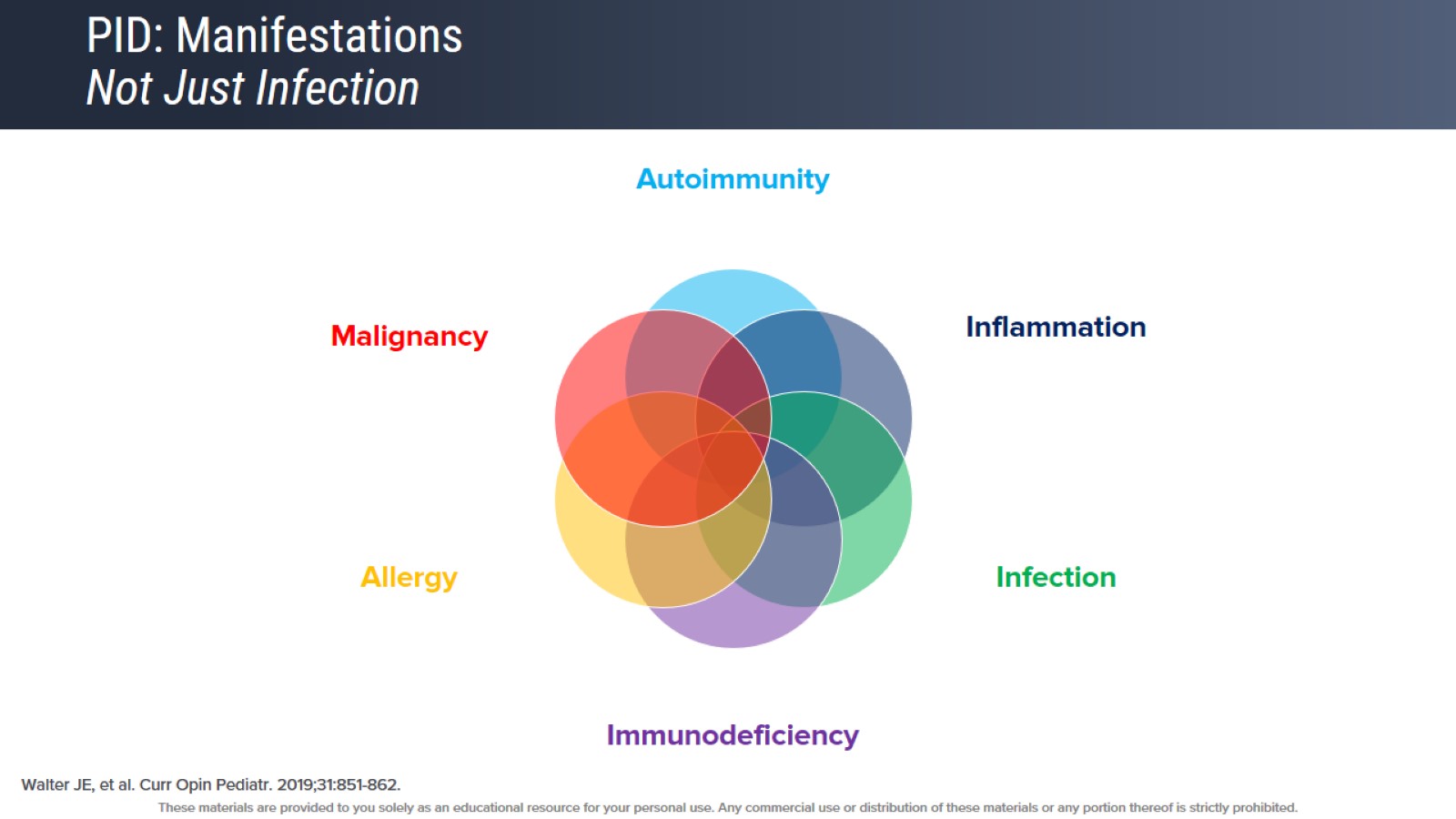 PID: ManifestationsNot Just Infection
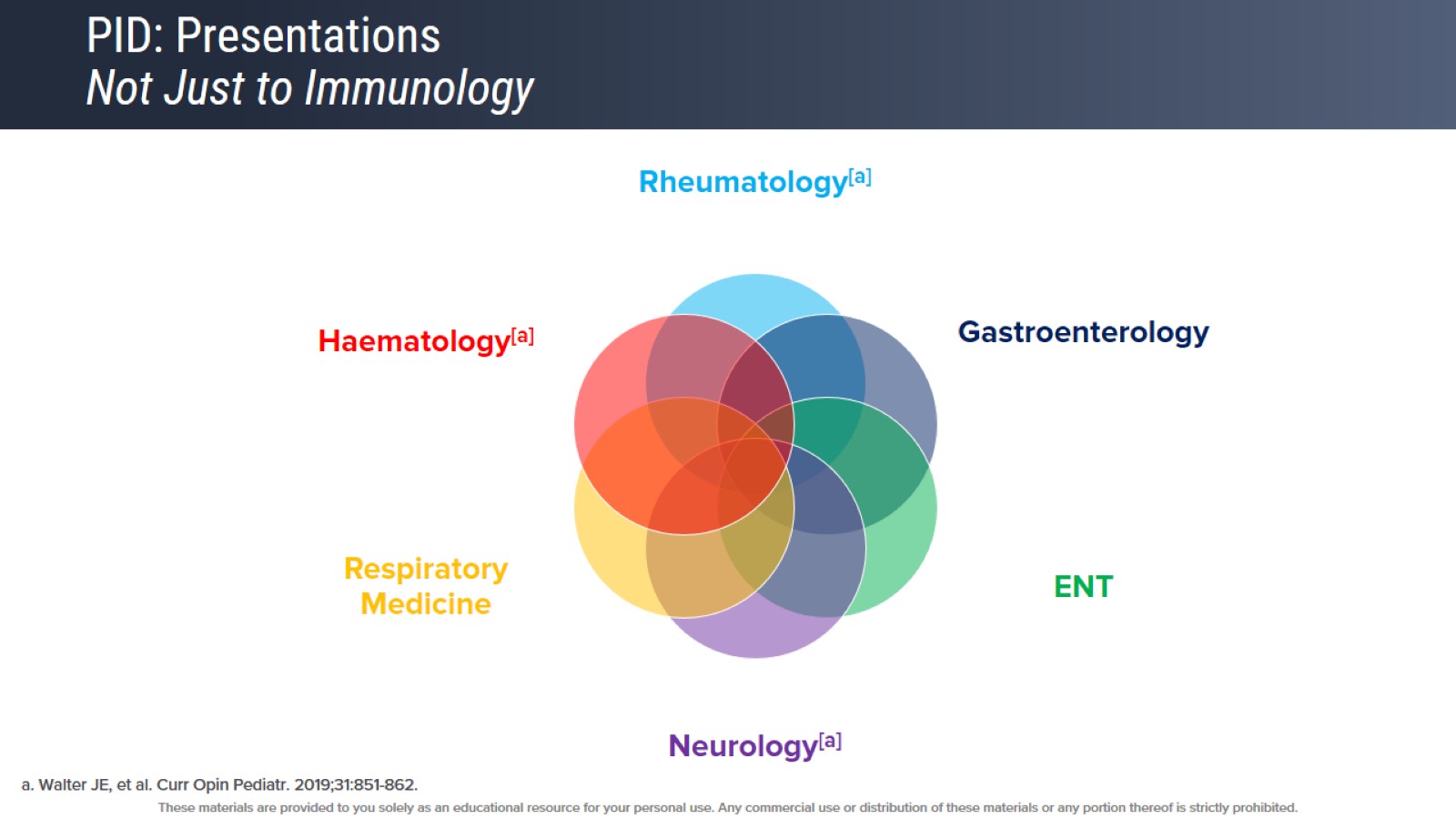 PID: Presentations Not Just to Immunology
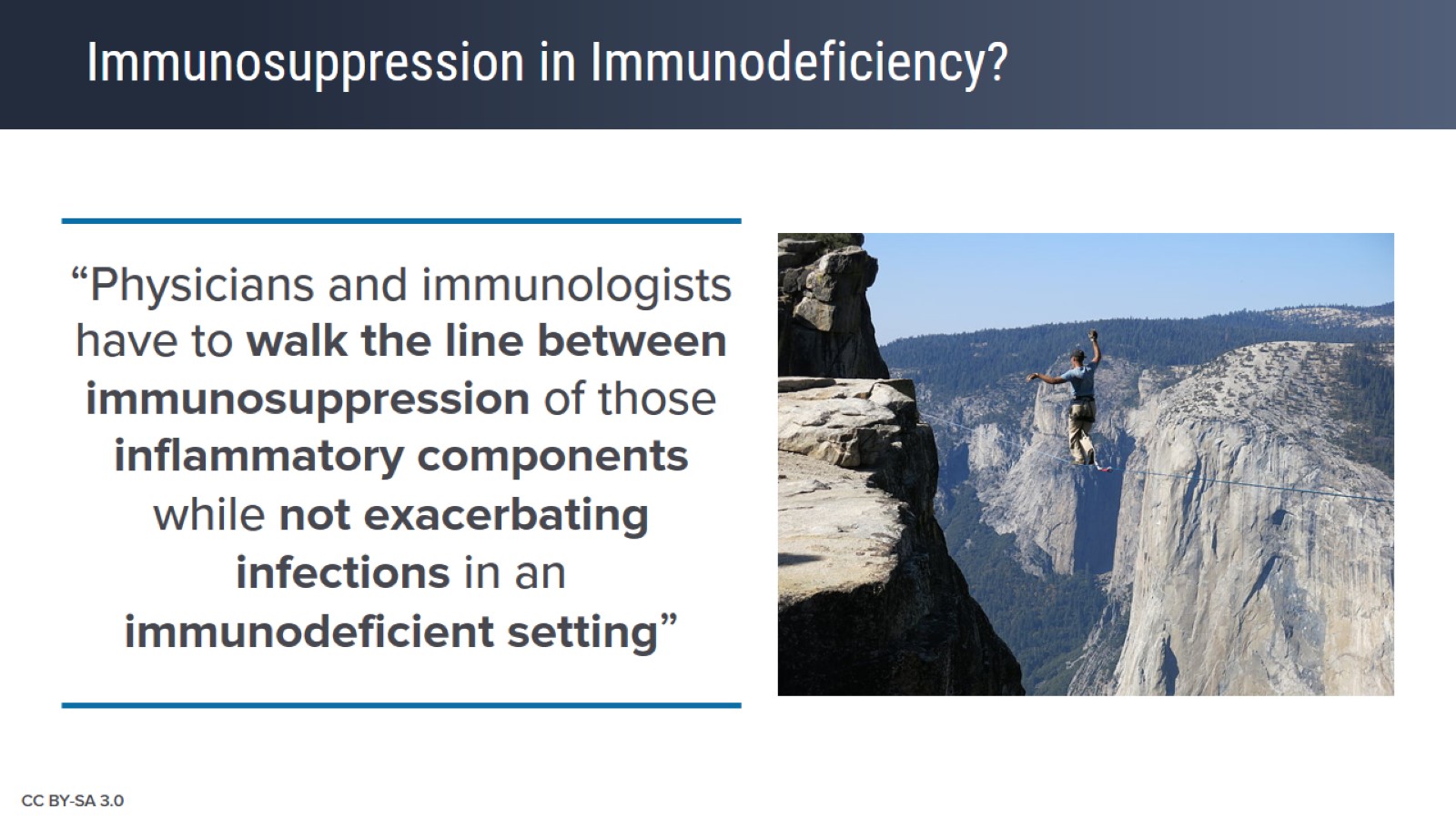 Immunosuppression in Immunodeficiency?
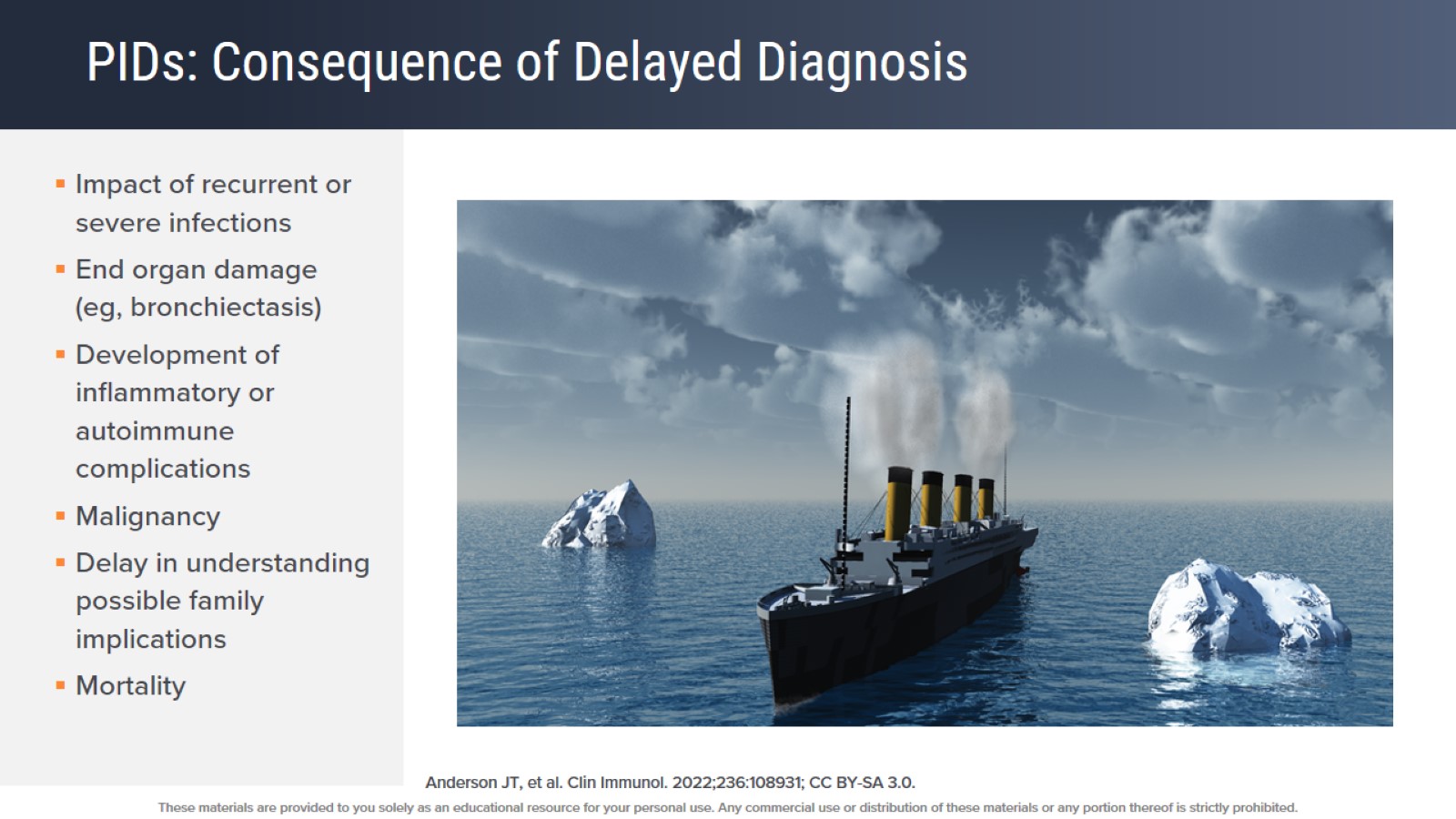 PIDs: Consequence of Delayed Diagnosis
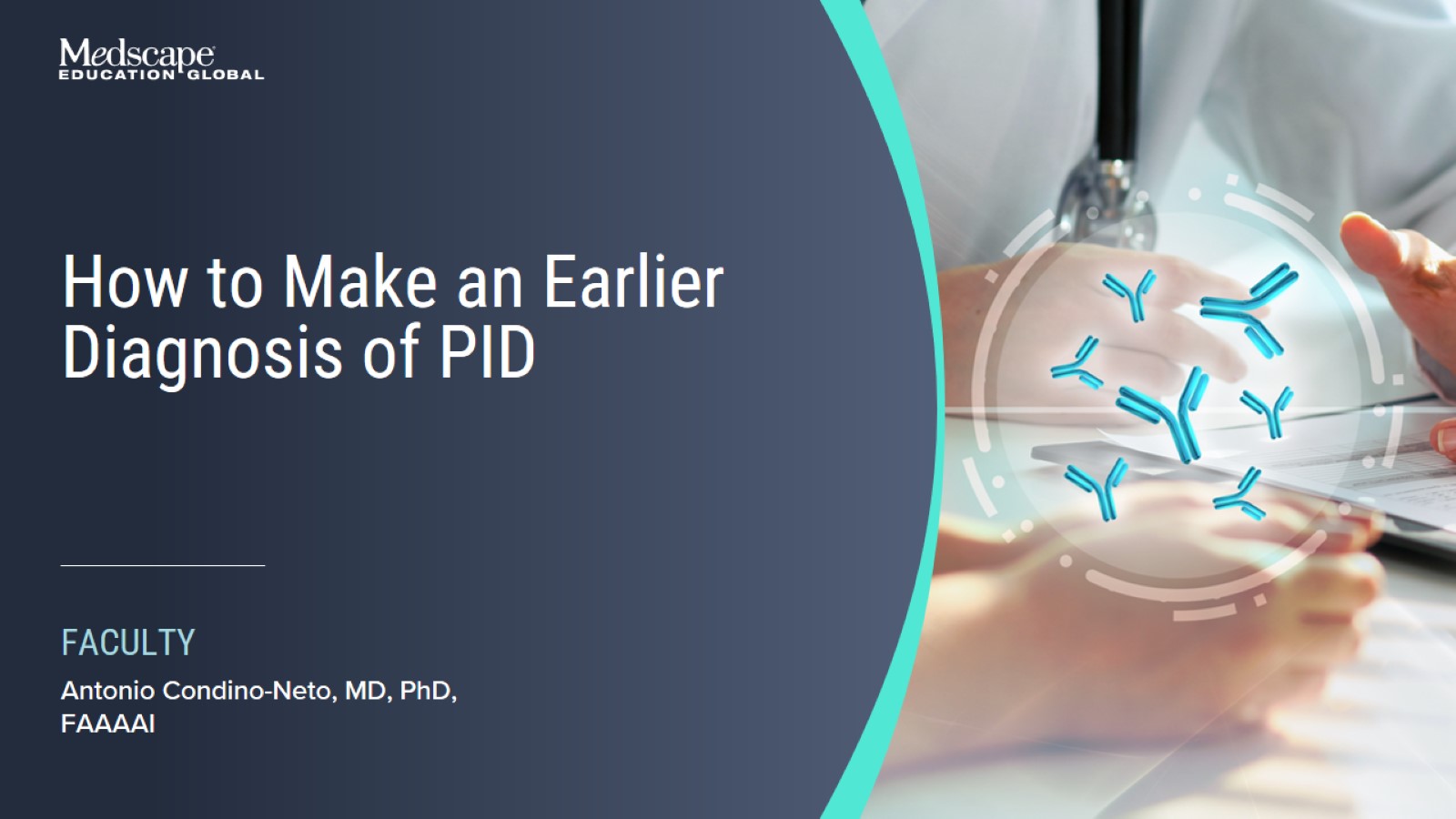 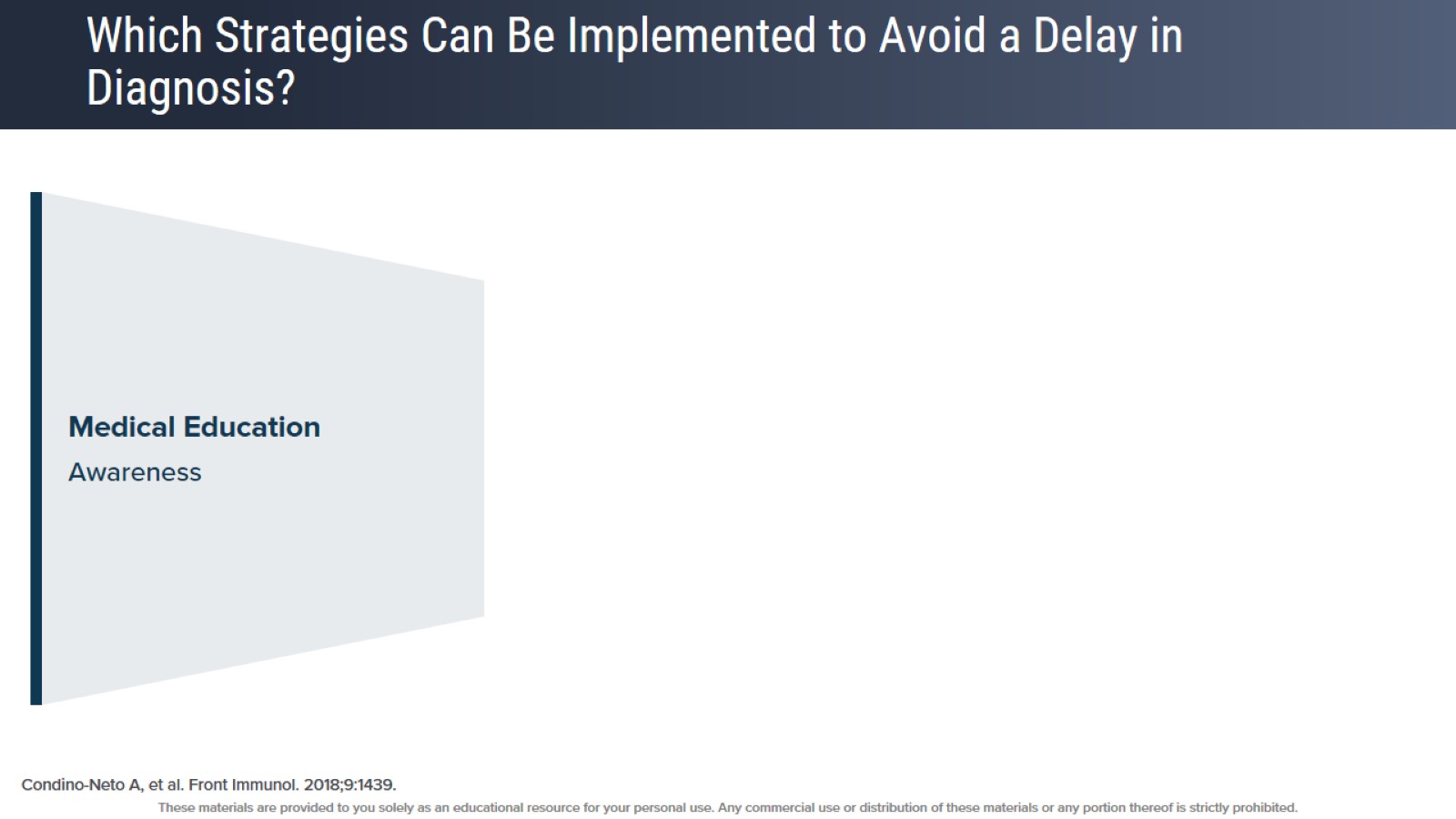 Which Strategies Can Be Implemented to Avoid a Delay in Diagnosis?
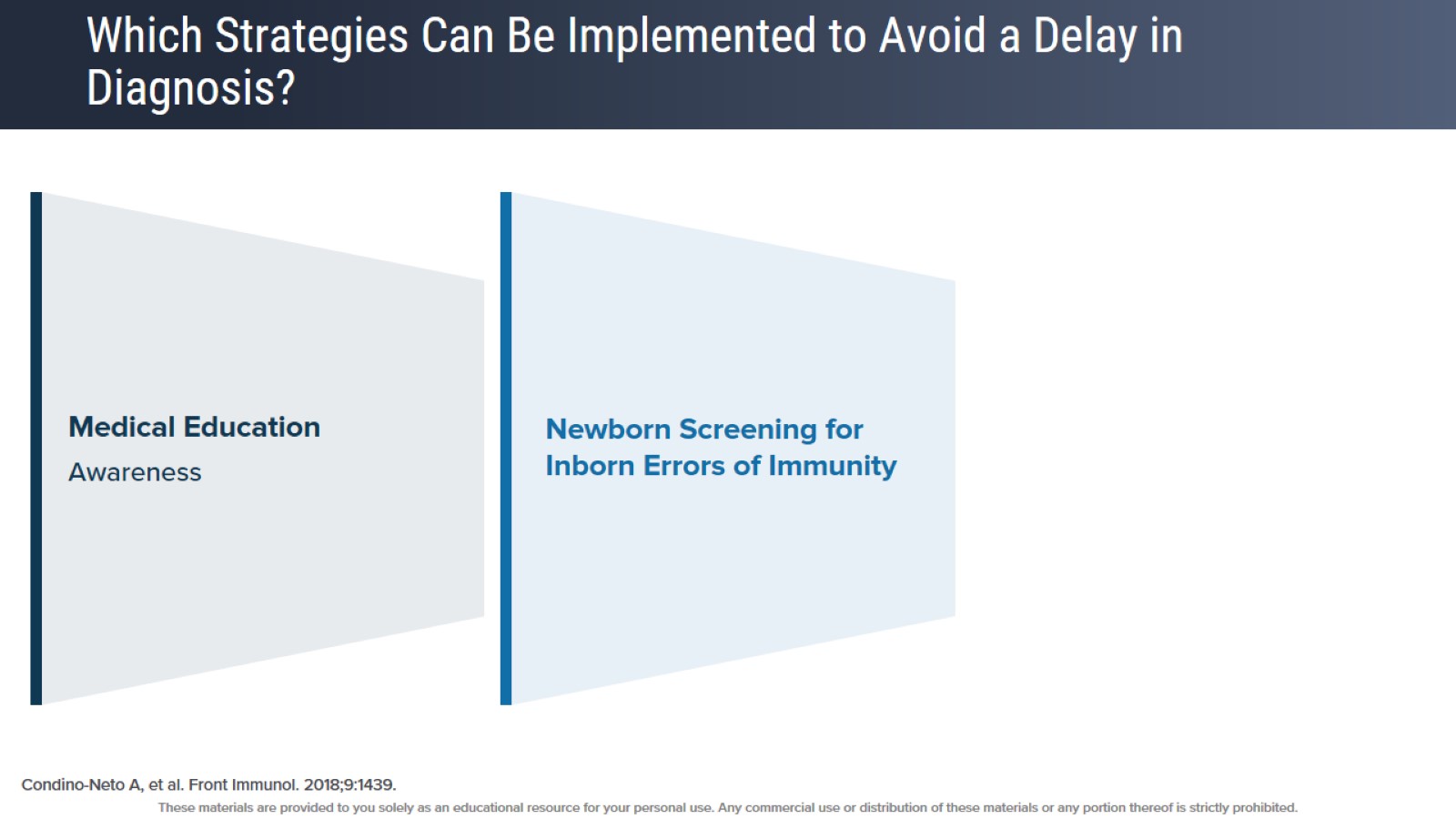 Which Strategies Can Be Implemented to Avoid a Delay in Diagnosis?
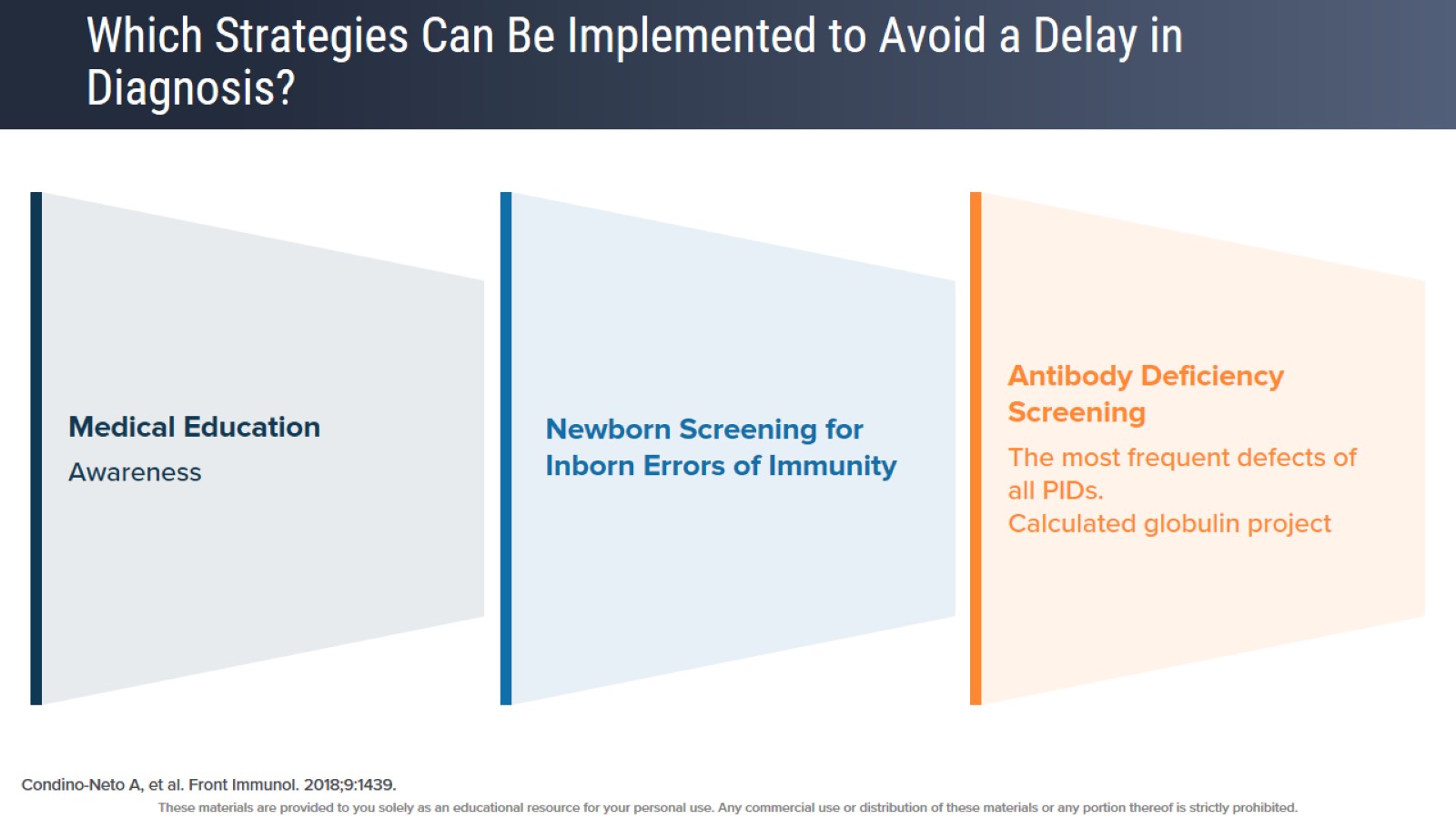 Which Strategies Can Be Implemented to Avoid a Delay in Diagnosis?
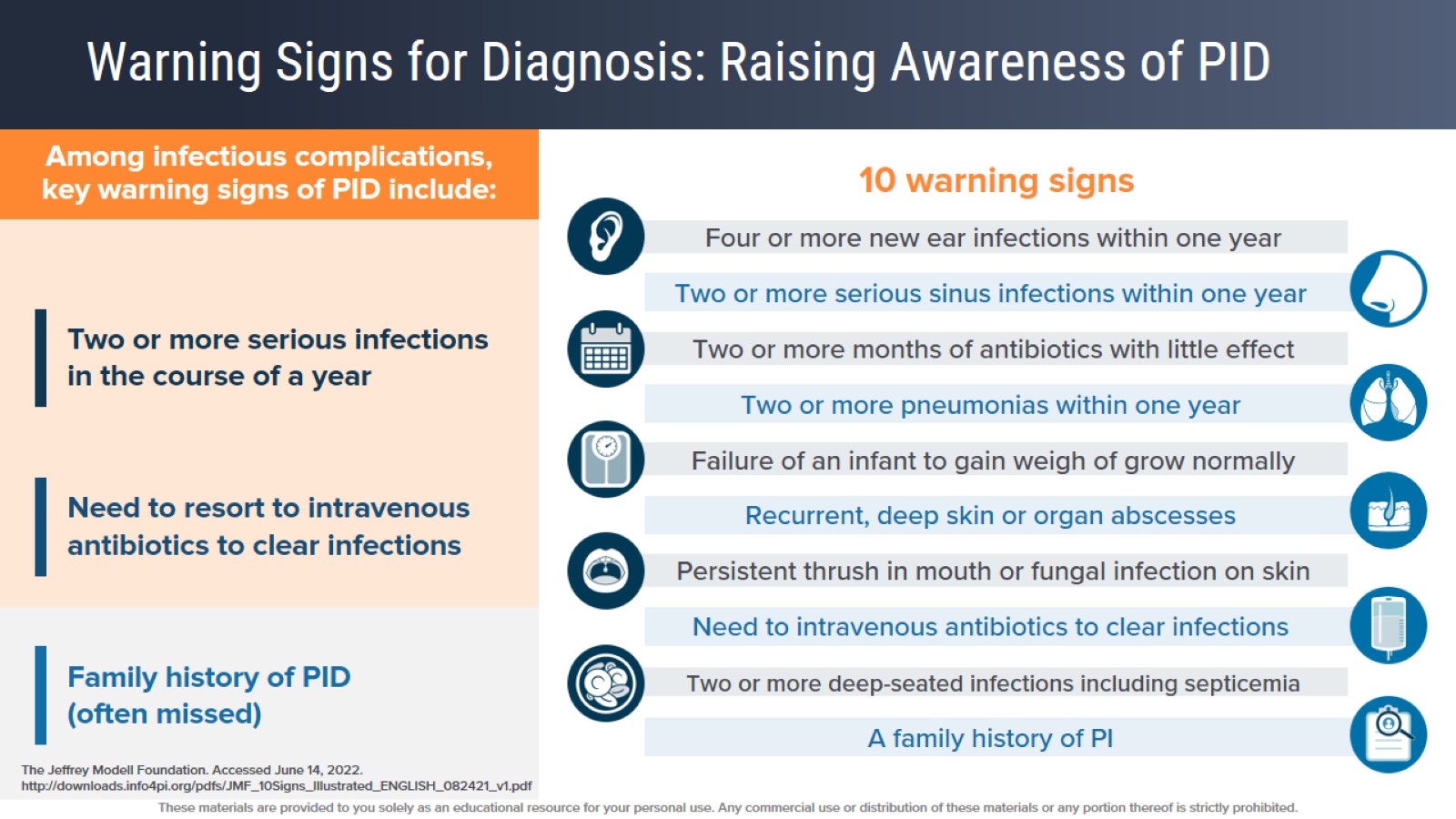 Warning Signs for Diagnosis: Raising Awareness of PID
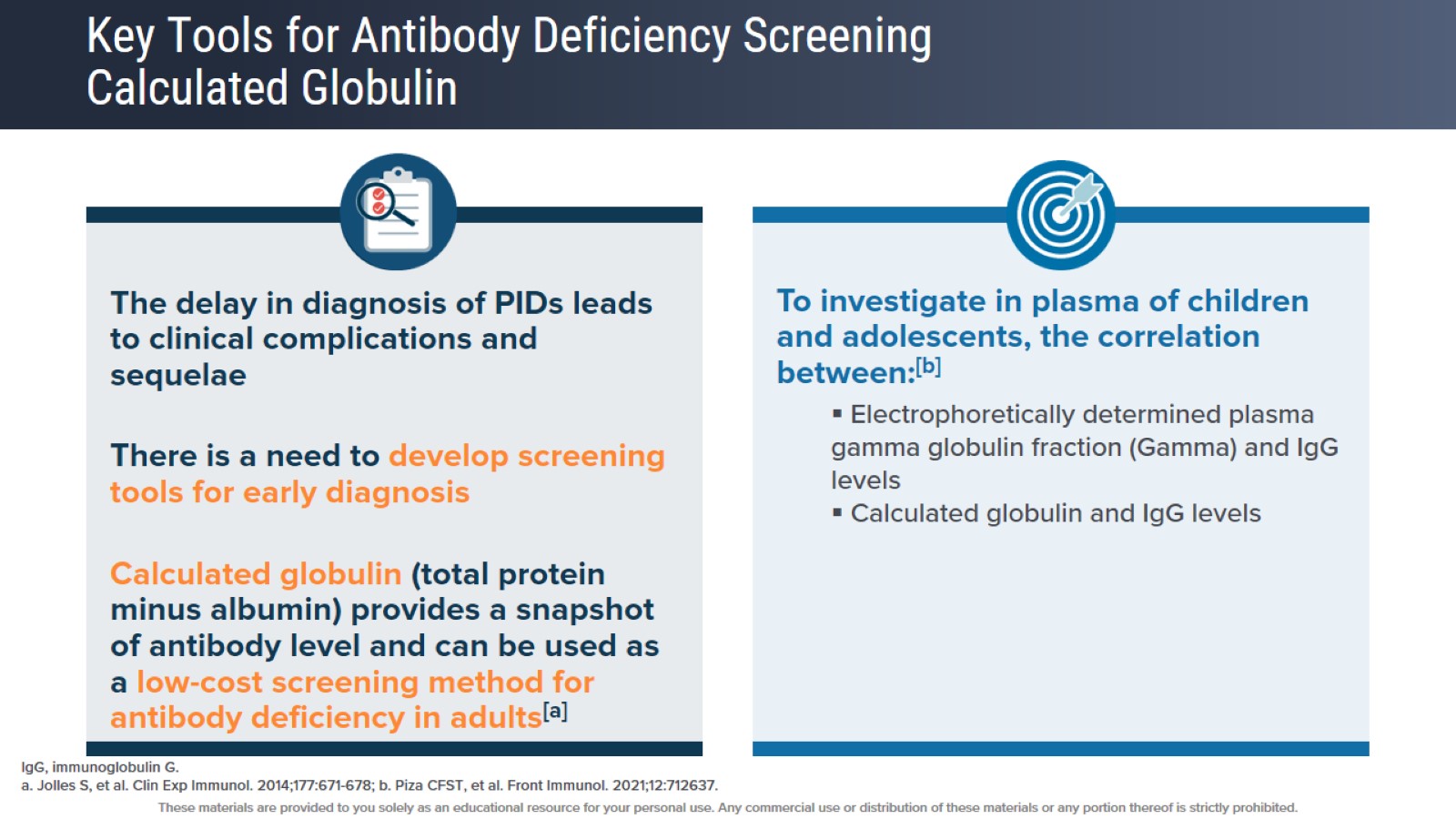 Key Tools for Antibody Deficiency ScreeningCalculated Globulin
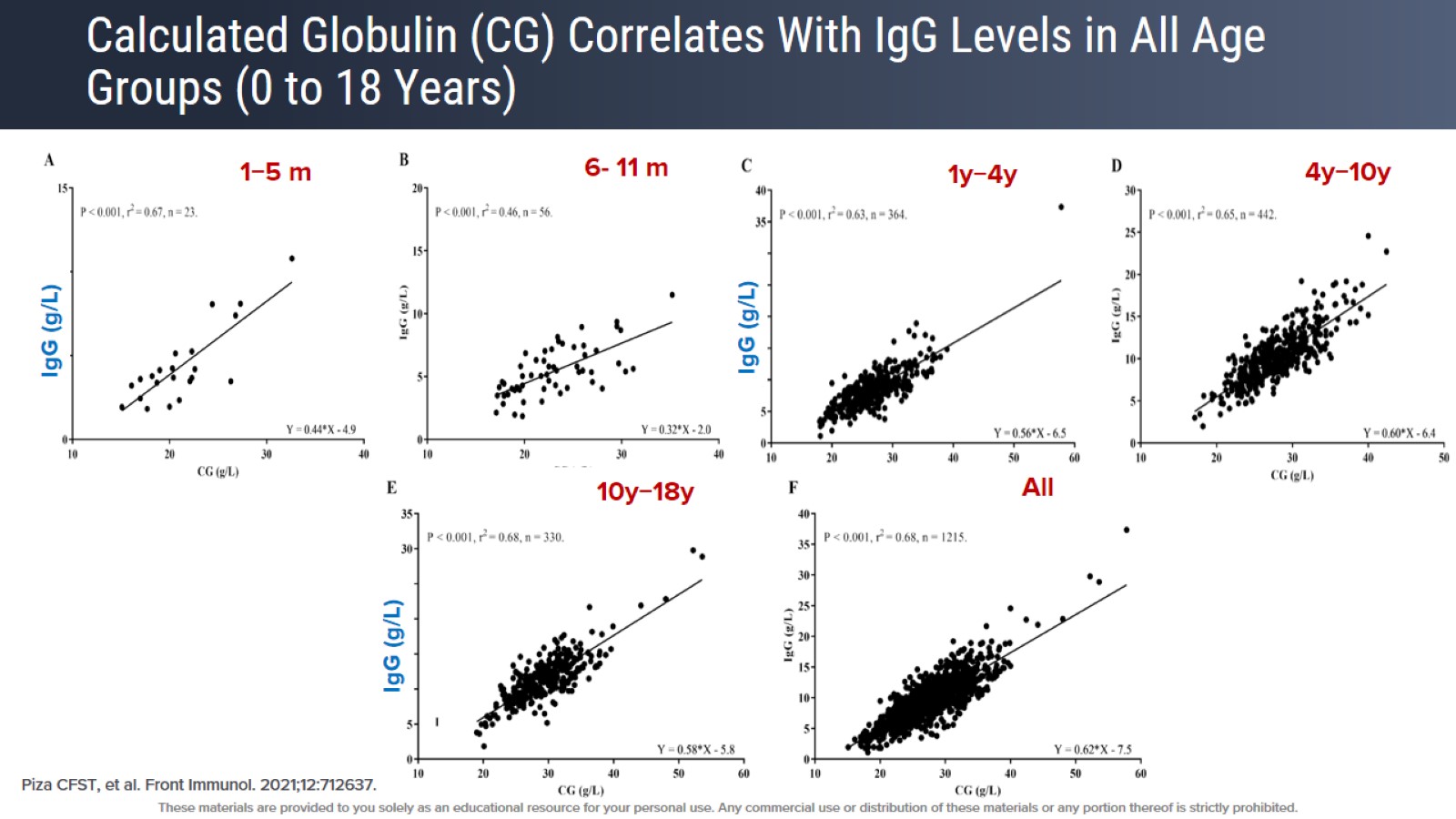 Calculated Globulin (CG) Correlates With IgG Levels in All Age Groups (0 to 18 Years)
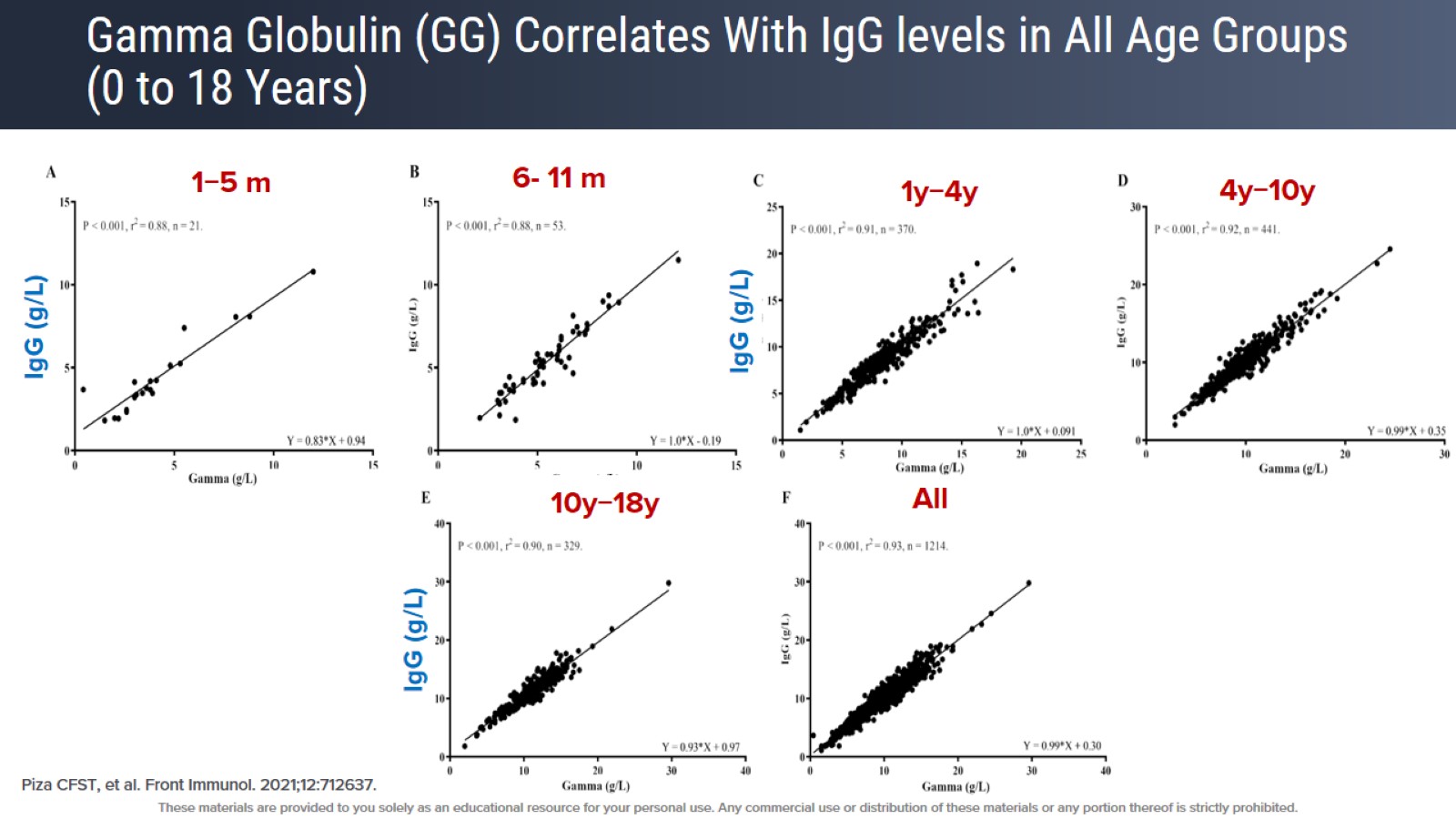 Gamma Globulin (GG) Correlates With IgG levels in All Age Groups (0 to 18 Years)
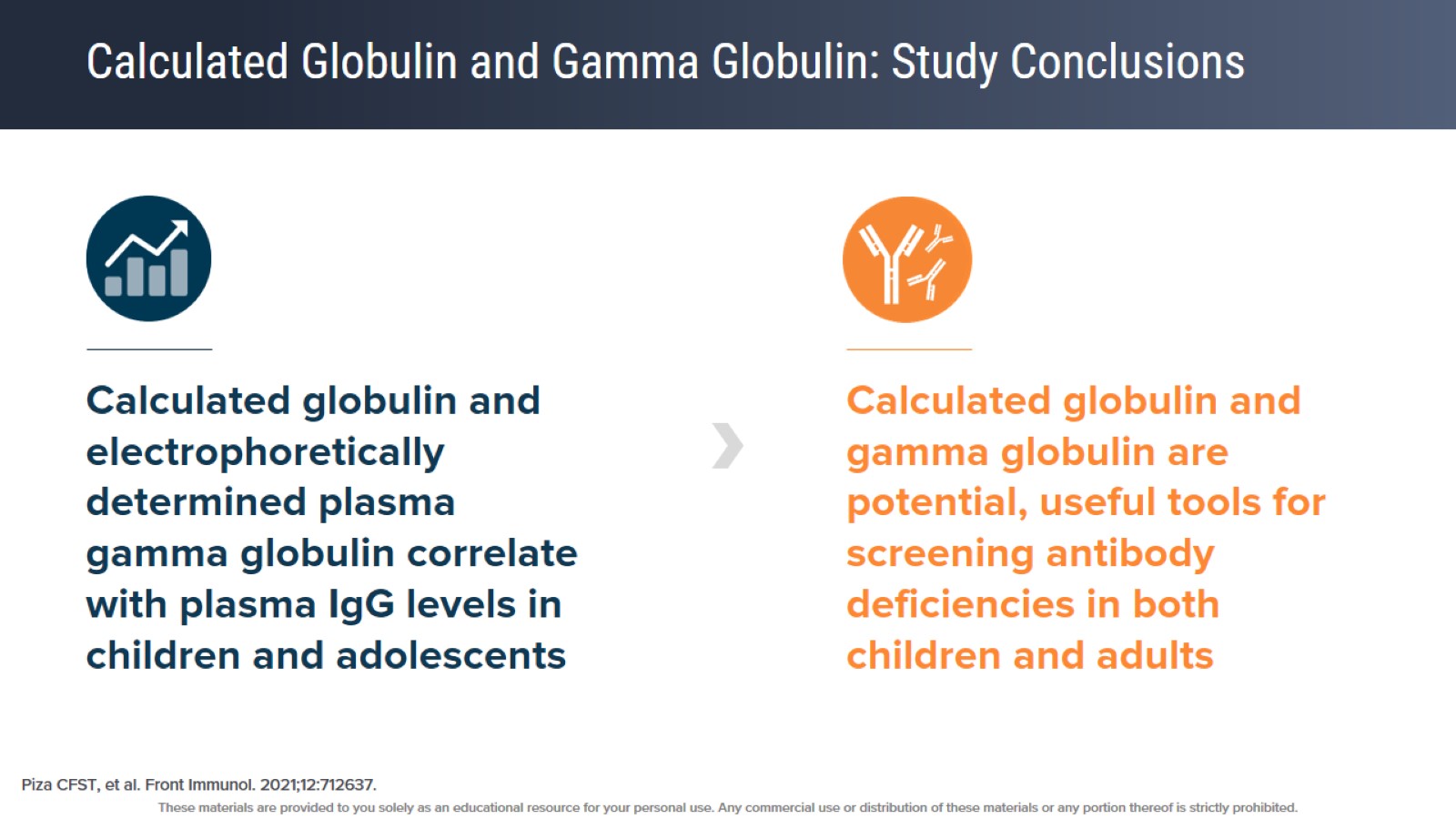 Calculated Globulin and Gamma Globulin: Study Conclusions
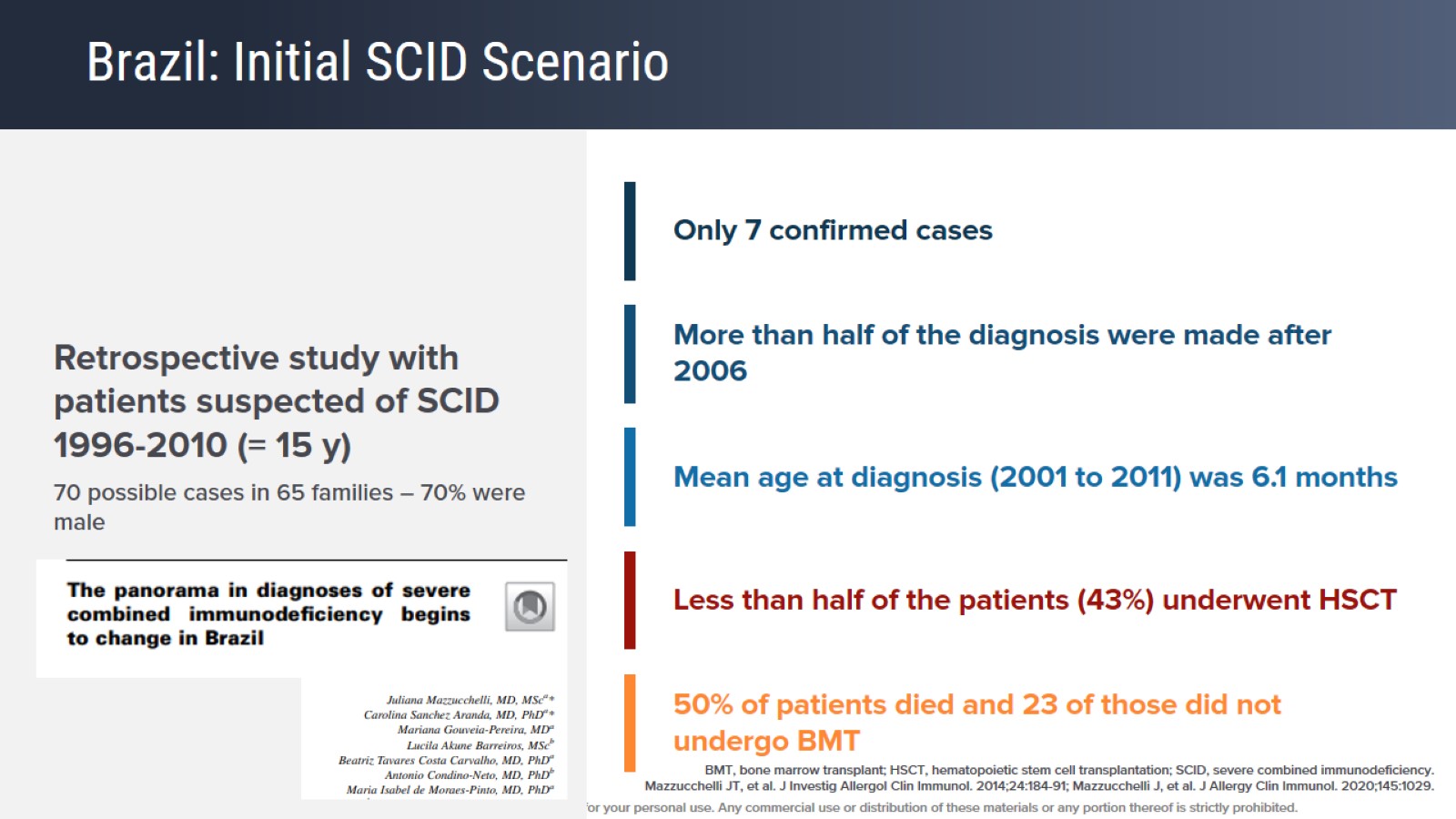 Brazil: Initial SCID Scenario
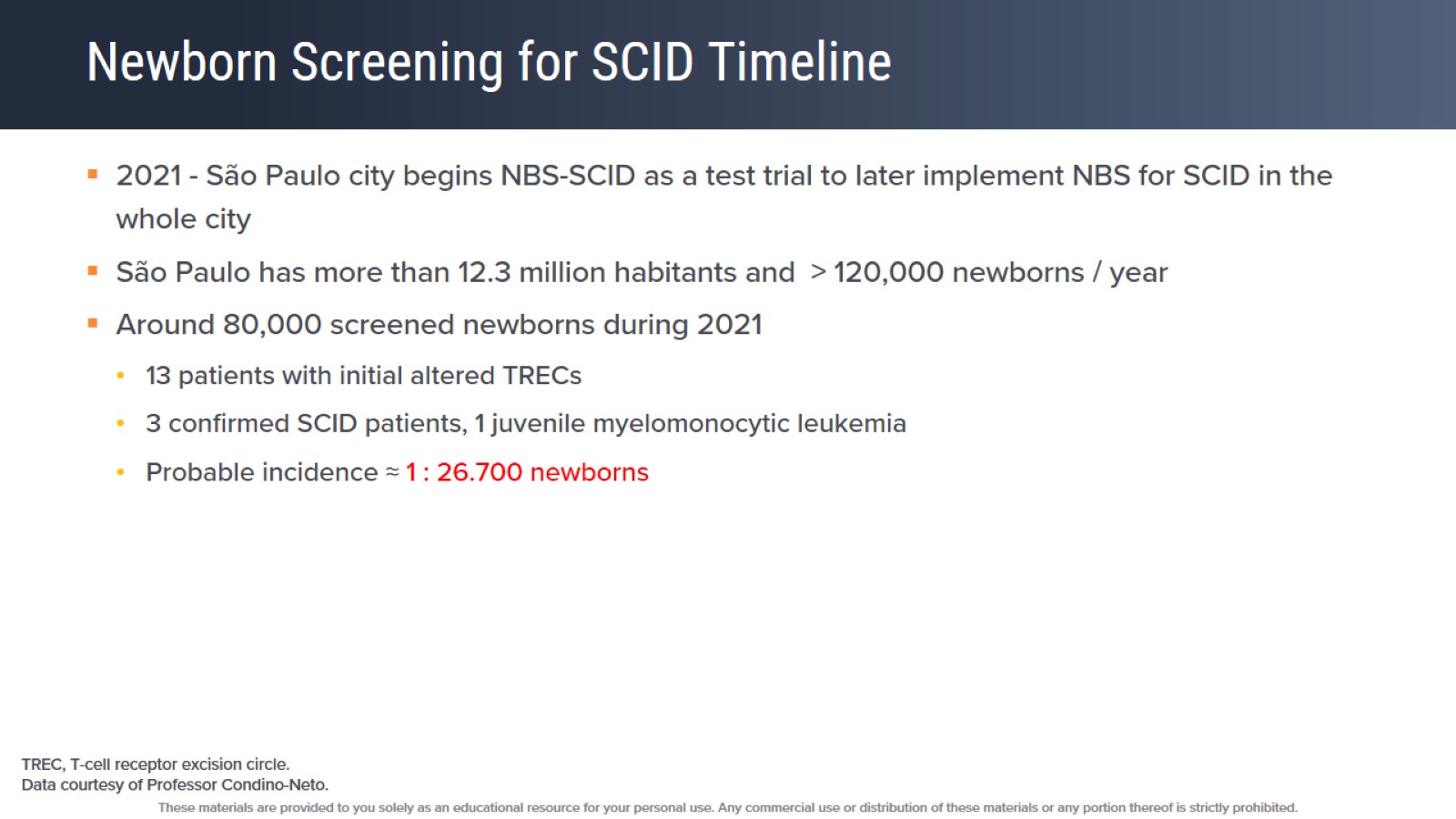 Newborn Screening for SCID Timeline
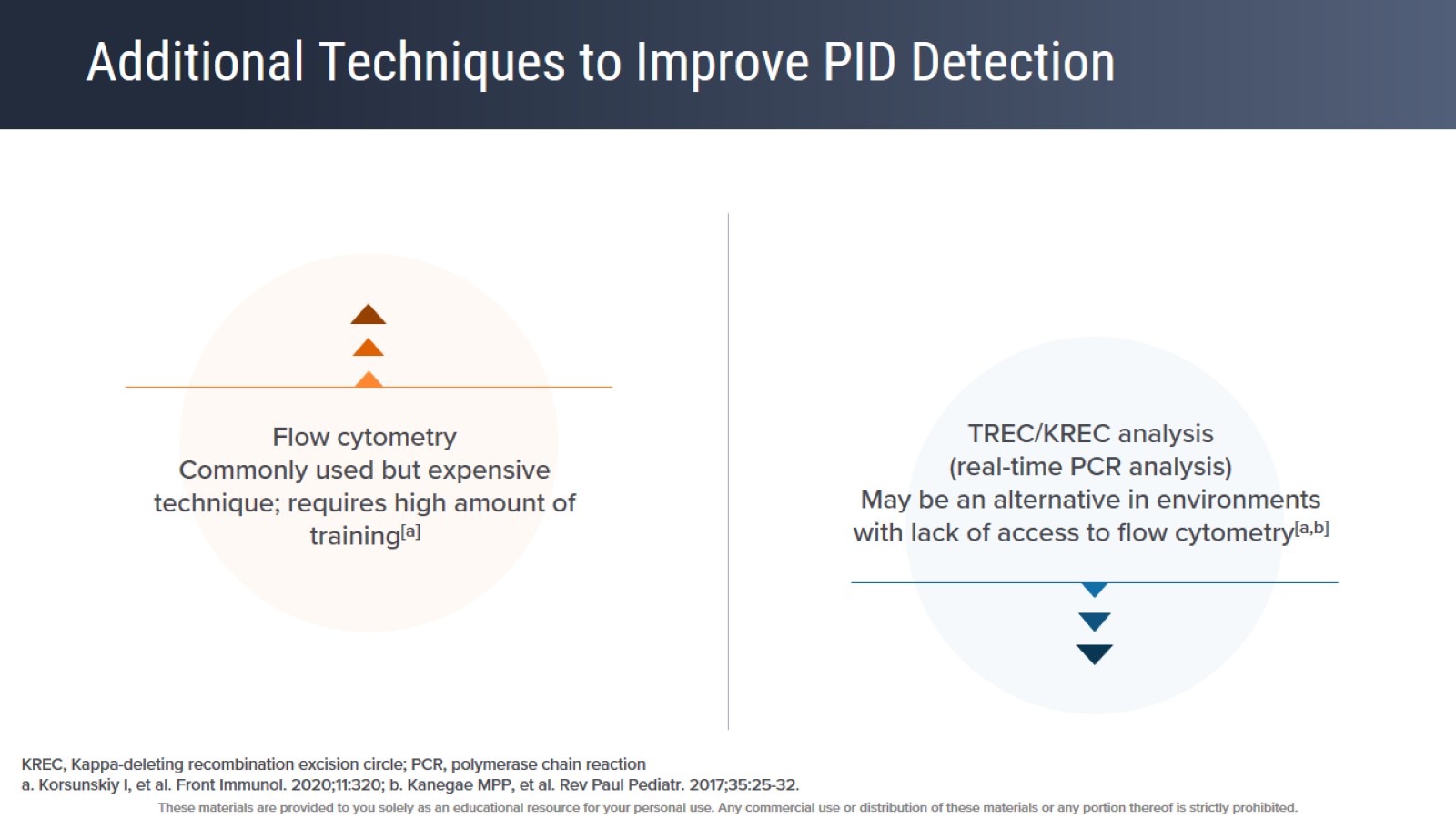 Additional Techniques to Improve PID Detection
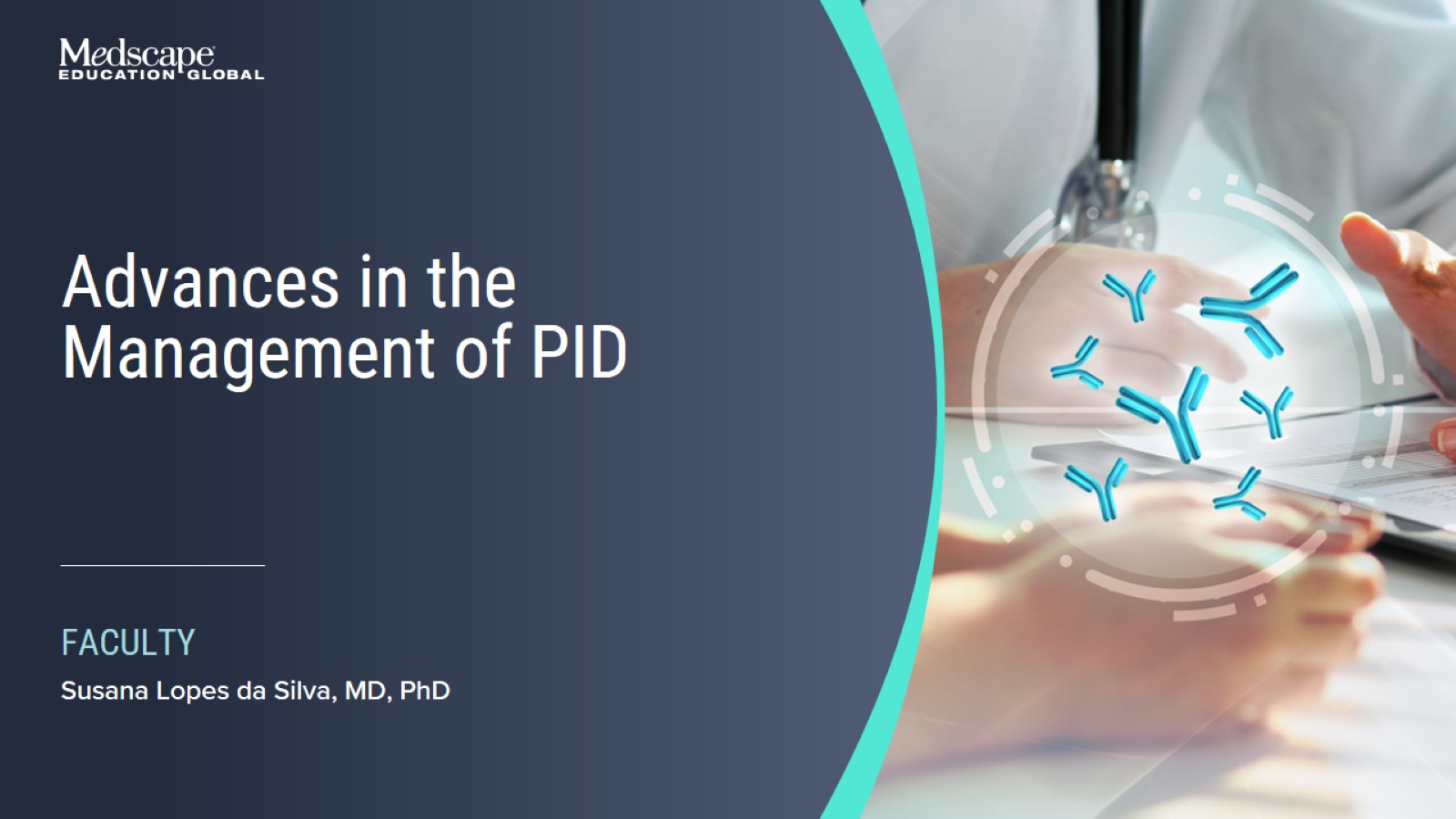 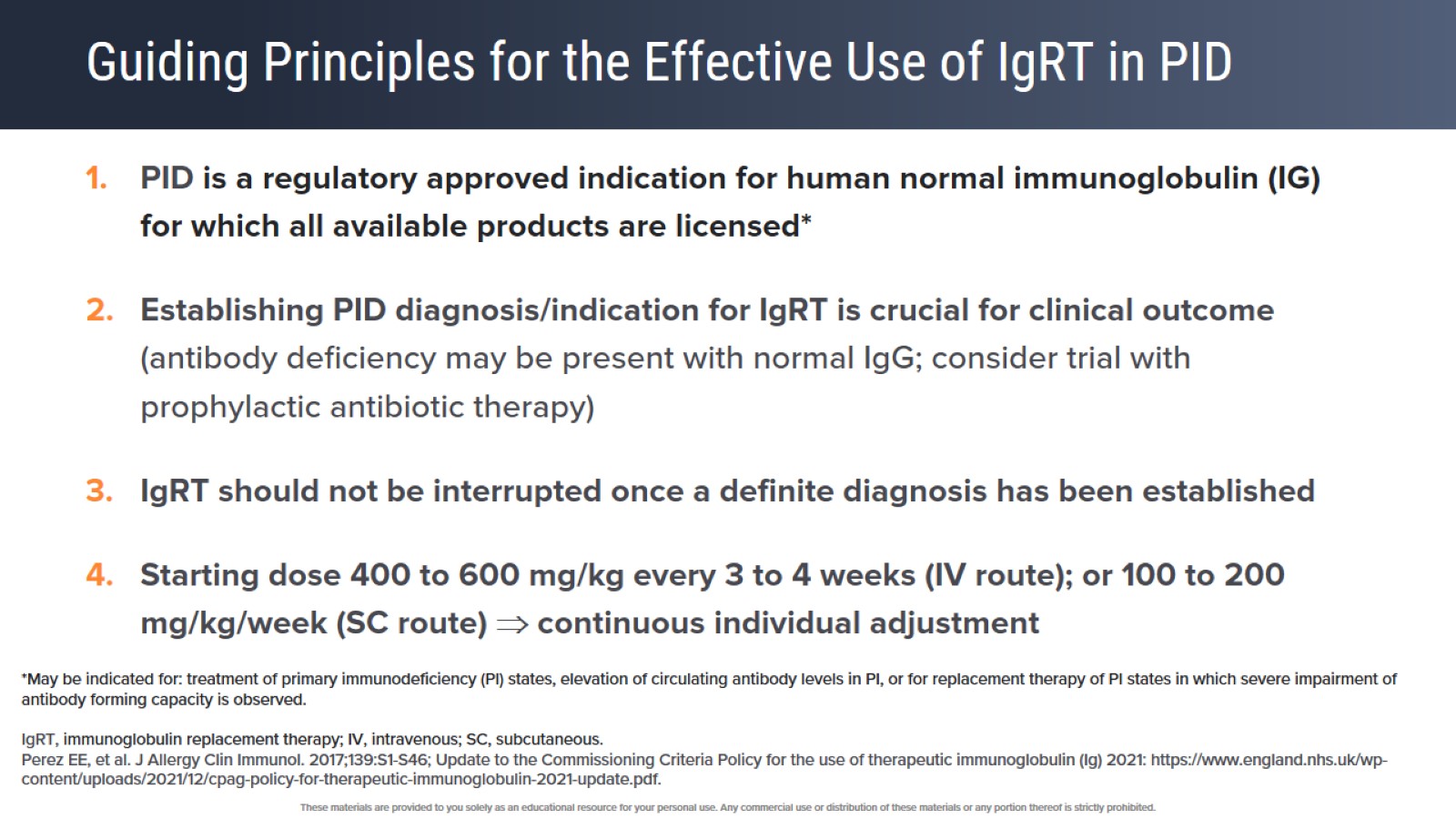 Guiding Principles for the Effective Use of IgRT in PID
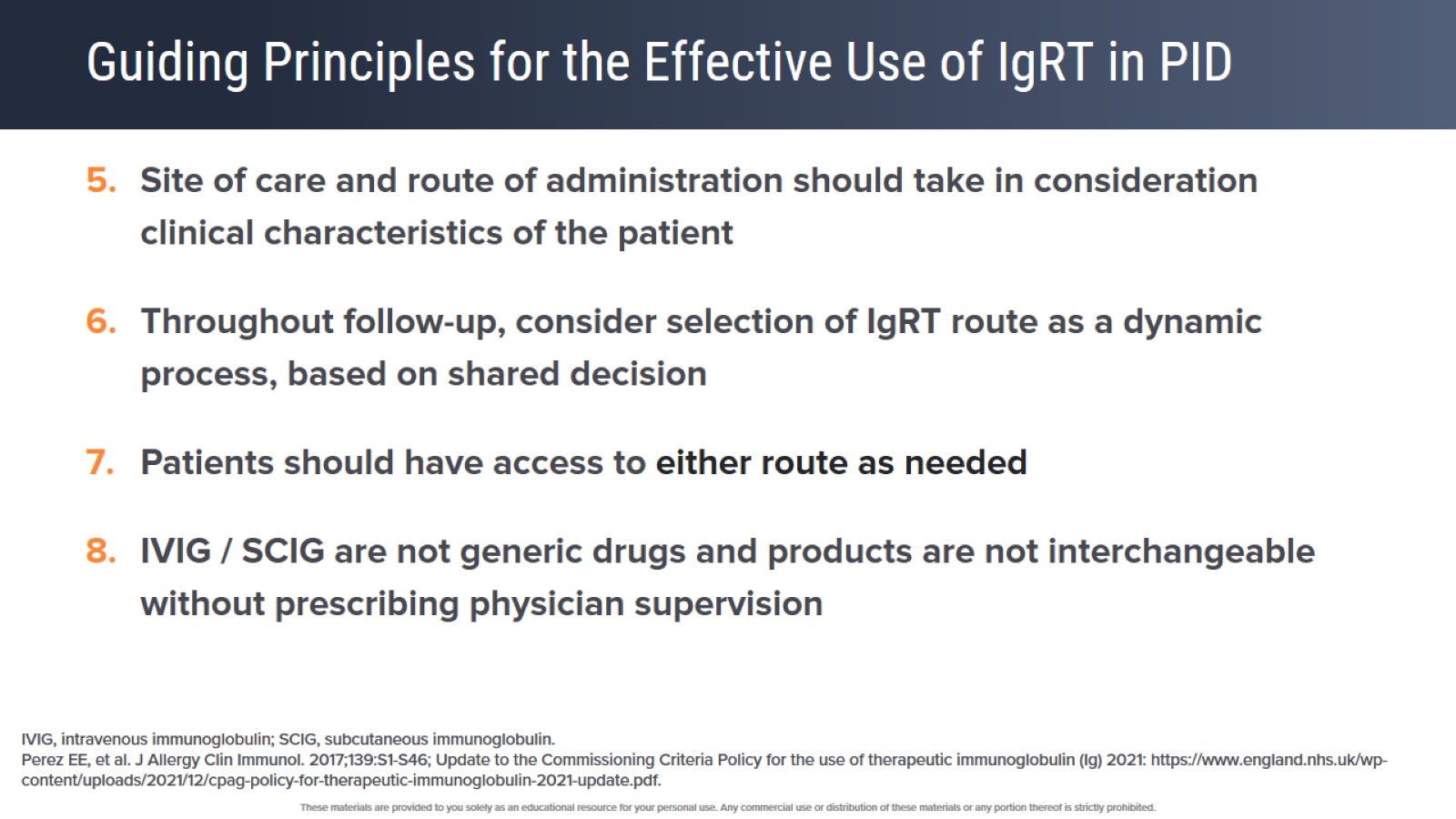 Guiding Principles for the Effective Use of IgRT in PID
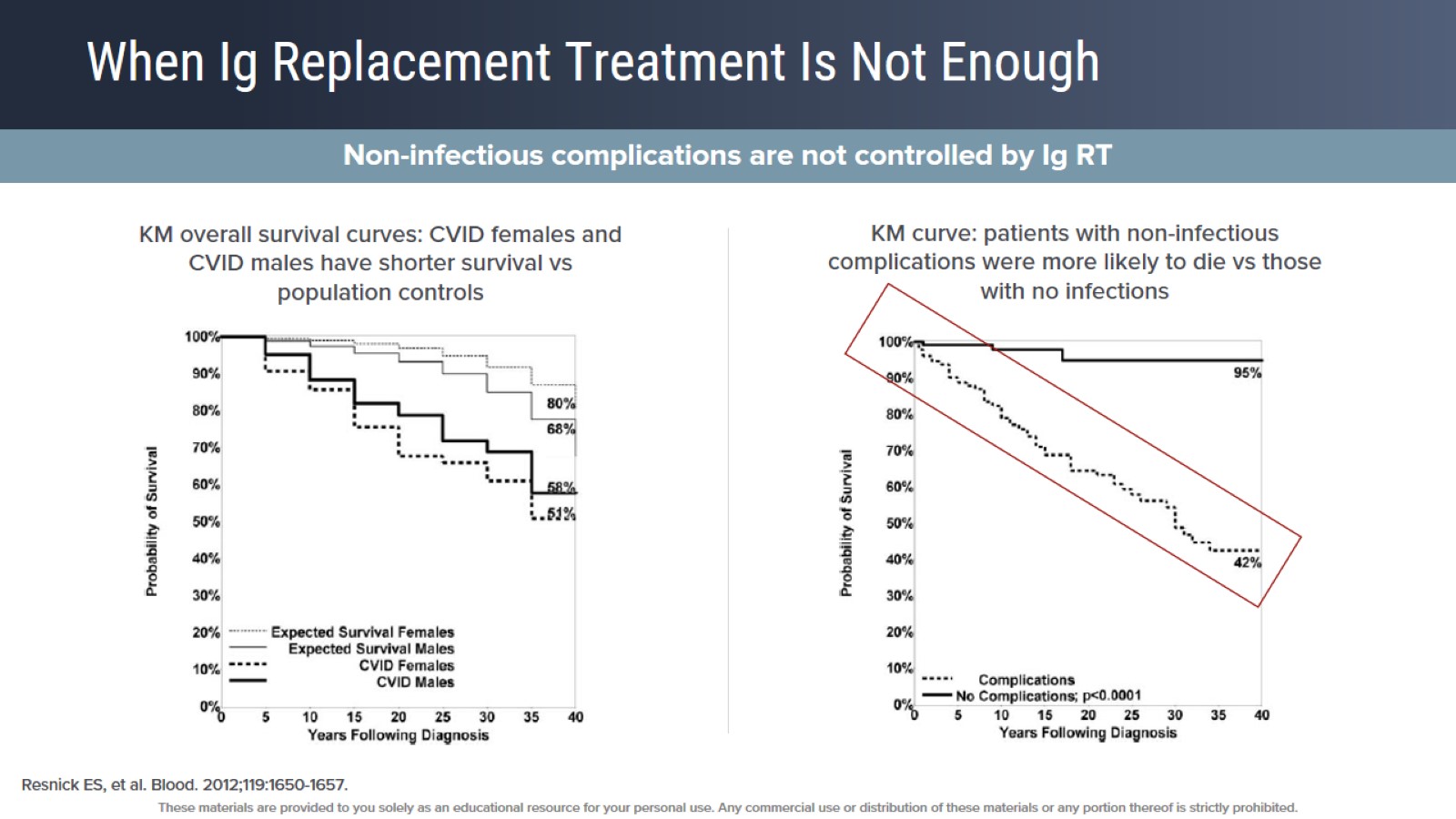 When Ig Replacement Treatment Is Not Enough
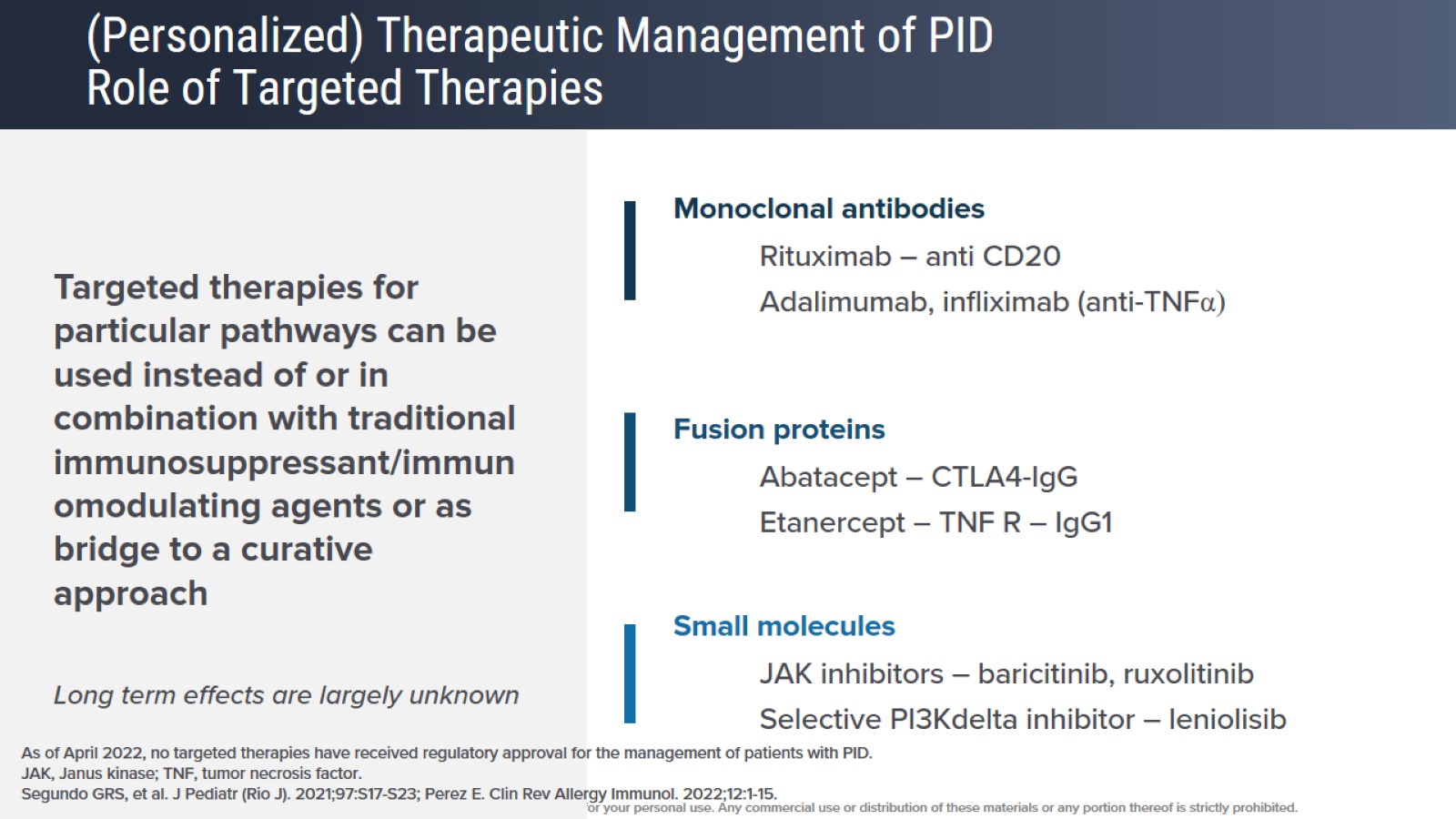 (Personalized) Therapeutic Management of PIDRole of Targeted Therapies
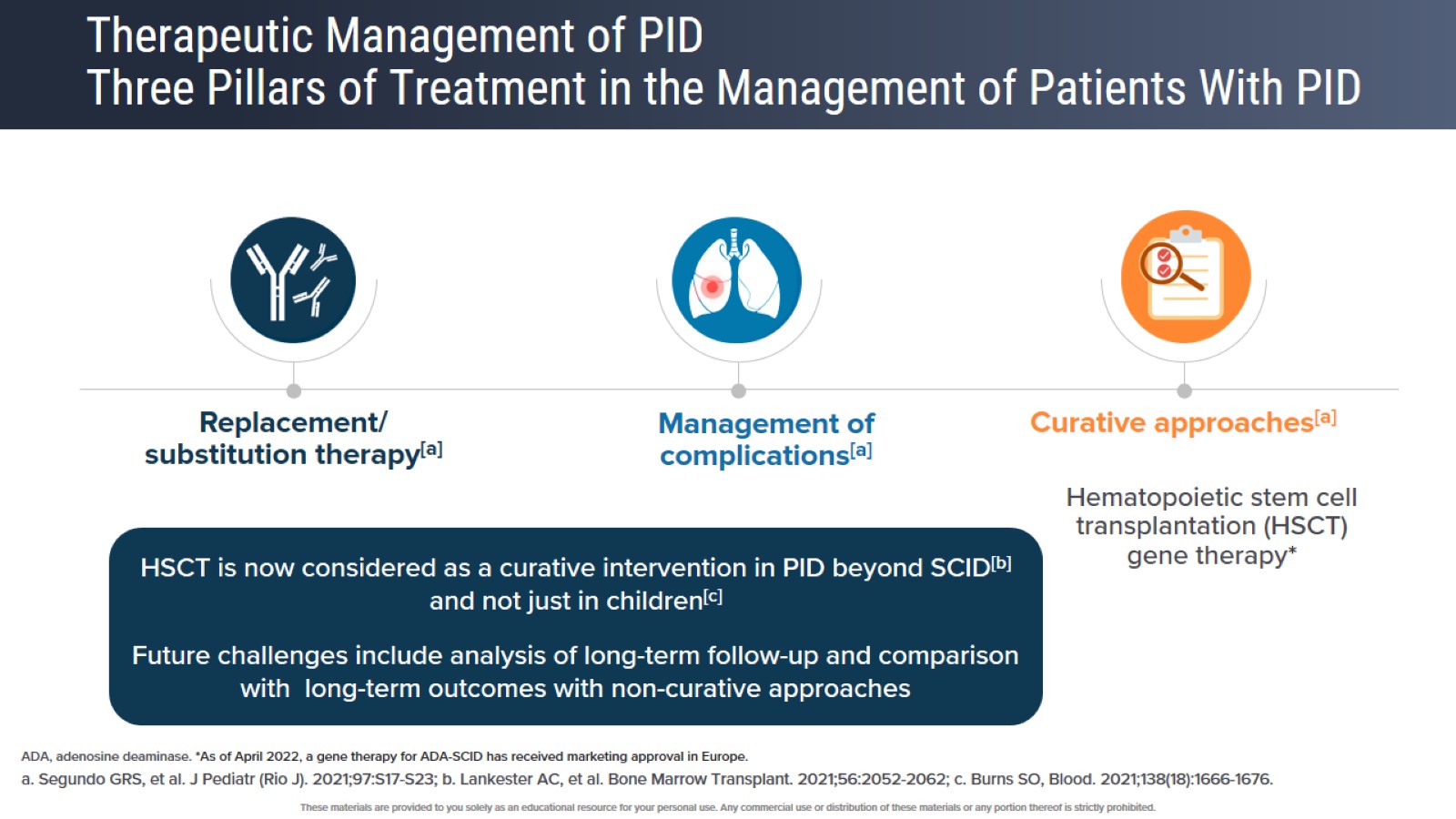 Therapeutic Management of PIDThree Pillars of Treatment in the Management of Patients With PID
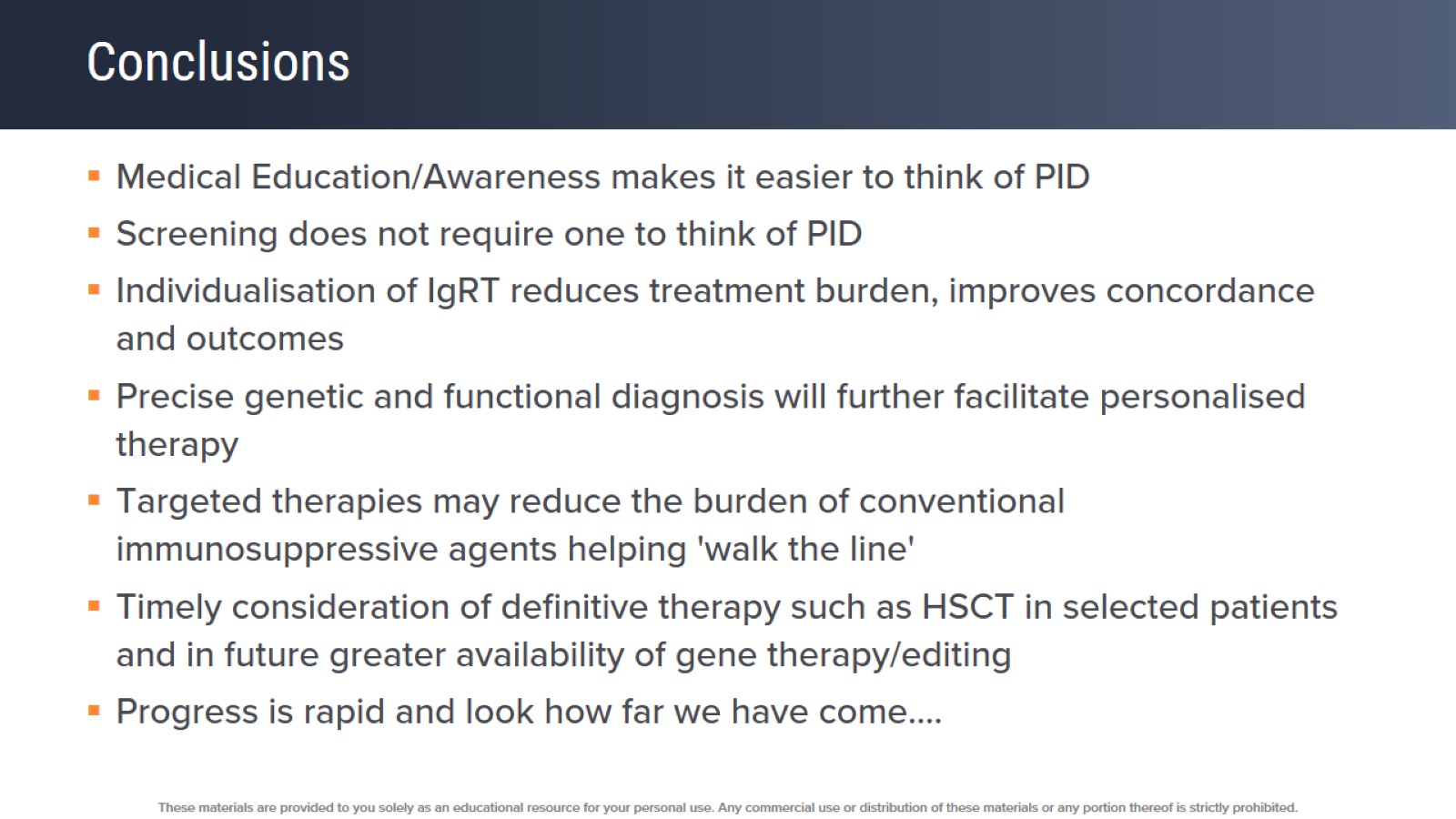 Conclusions
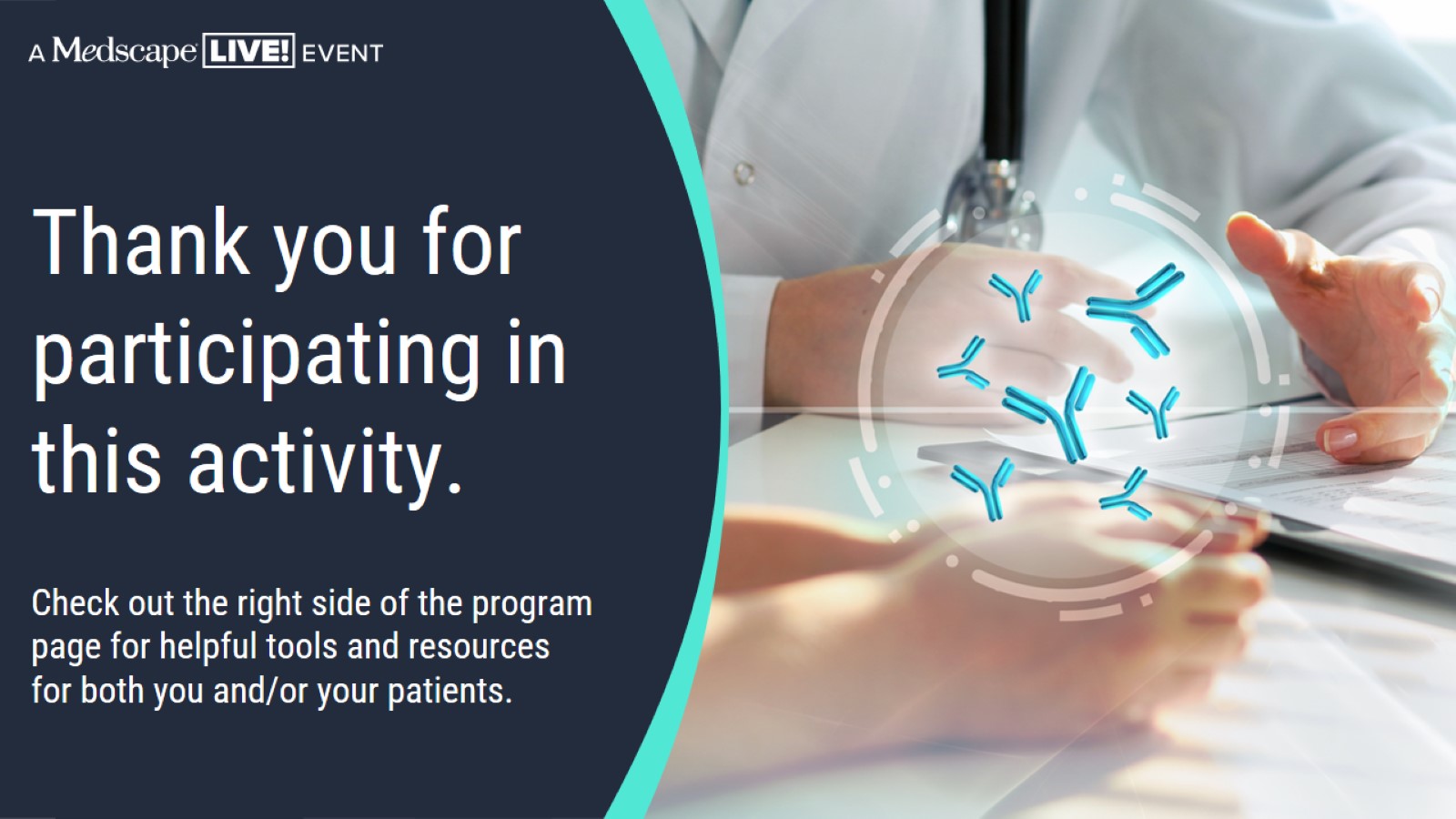 Thank you for participating in this activity.Check out the right side of the program page for helpful tools and resources for both you and/or your patients.